ASUHAN tumbuh kembang bayi dan balita
NURJANNA, S.ST,.M.Keb
BIODATA
NAMA : NURJANNA, S.ST,.M.Keb
TTL : LAWAWOI, 15 OKTOBER 1984
STATUS : BERKELUARGA
RIWAYAT PENDIDIKAN BIDAN  :
- DIII AKBID MUHAMMADIYAH MAKASSAR (2006)
DIV KEBIDANAN UNIK JAWA TIMUR
S2 KEBIDANAN PASCASARJANA UNIVERSITAS HASANUDDIN MAKASSAR
RIWAYAT JABATAN : 
KETUA PRODI BIDAN : 2016 – 2021
AUDITOR AMI : 2021 – SKRG
RIWAYAT ORGANISASI 
PENGURUS CABANG IBI (URT)
TRAINER MIDWIFERY UPDATE
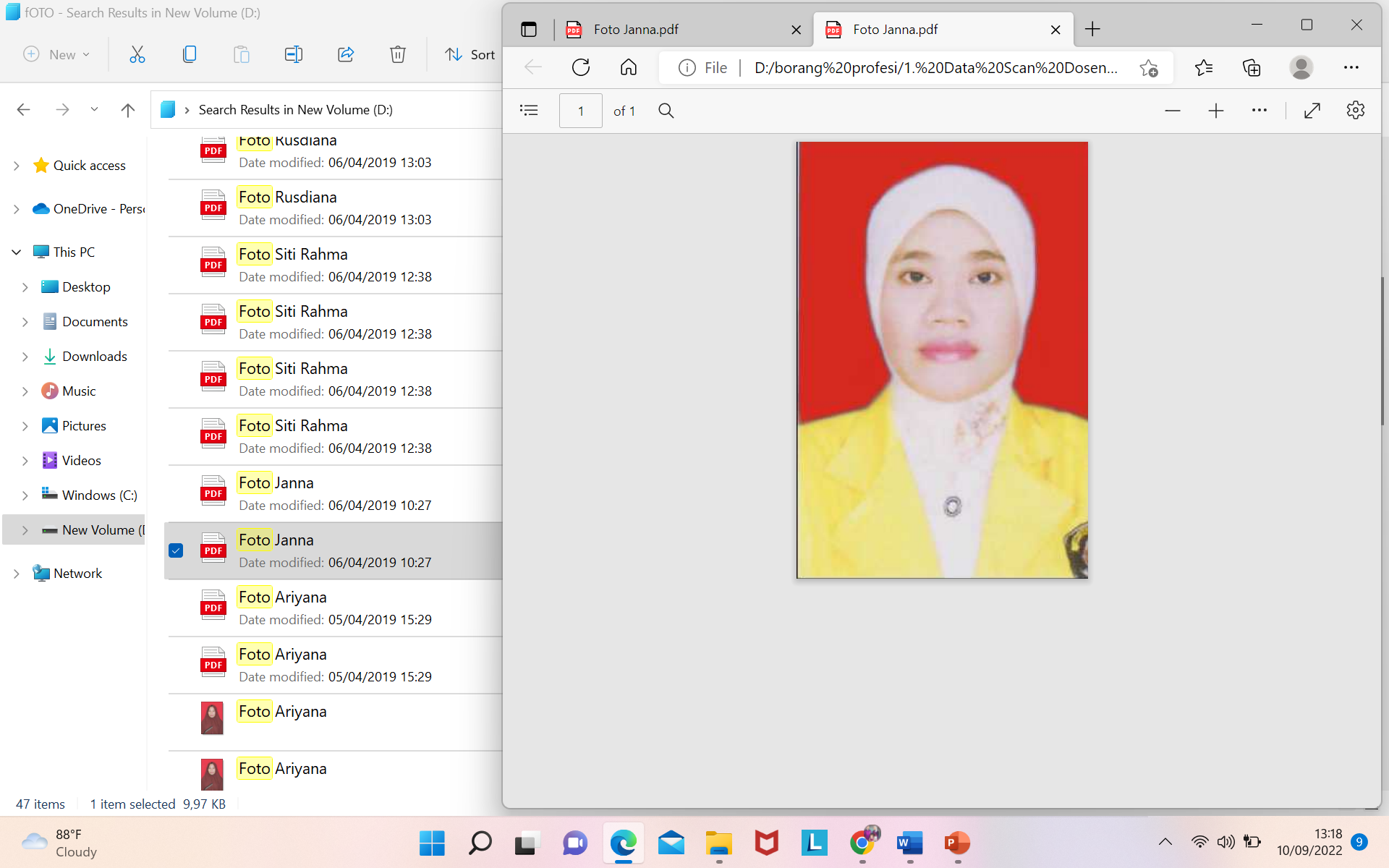 VISI DAN MISI PRODI PENDIDIKAN BIDAN
Menjadi Progam Studi Pendidikan Profesi Bidan unggul dalam asuhan tumbuh kembang balita yang islami dan berdaya saing Nasional tahun 2025”
MISI PRODI PENDIDIKAN BIDAN
Menyelenggarakan Pendidikan dan pengajaran berbasis KKNI berdasarkan nilai-nilai islami.
Menyelenggarakan penelitian di bidang tumbuh kembang balita.
Menyelenggarakan pengabdian kepada masyarakat dibidang tumbuh kembang balita sesuai Evidence based
Menyelenggarakan kegiatan nerdasarkan Al Islam dan Kemuhammadiyahan
PENGANTAR GBMK MK
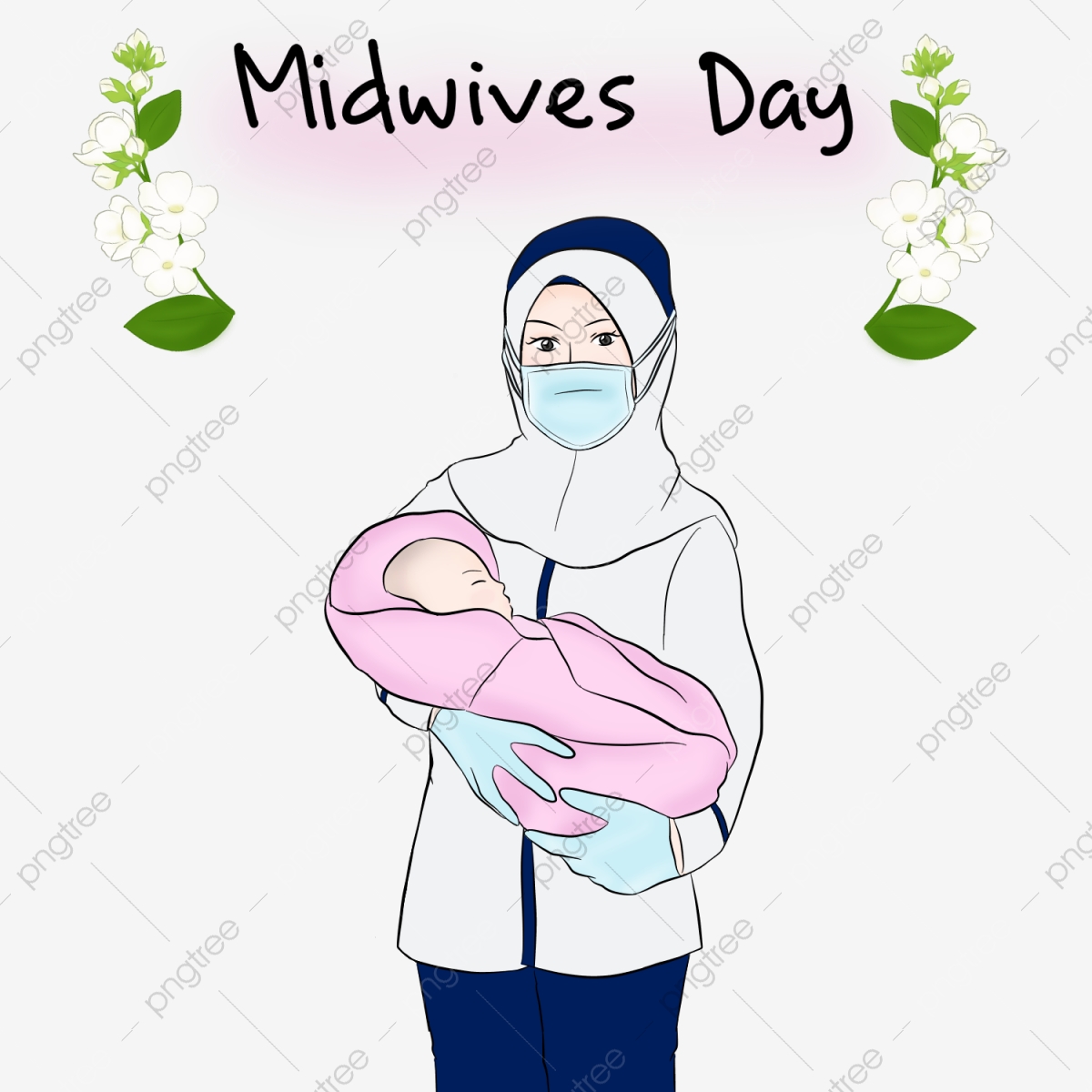 KODE MK		: SBW10505
BEBAN STUDI	: 4 SKS (2 T 2 P)
PENEMPATAN 	: SEMESTER V
ASUHAN KEBIDANAN pada neonatus, bayi dan balita
DESKRIPSI MATA KULIAH
Mata kuliah ini membahas tentang AsuhanTumbuh kembang, bayi, balita dan APRAS
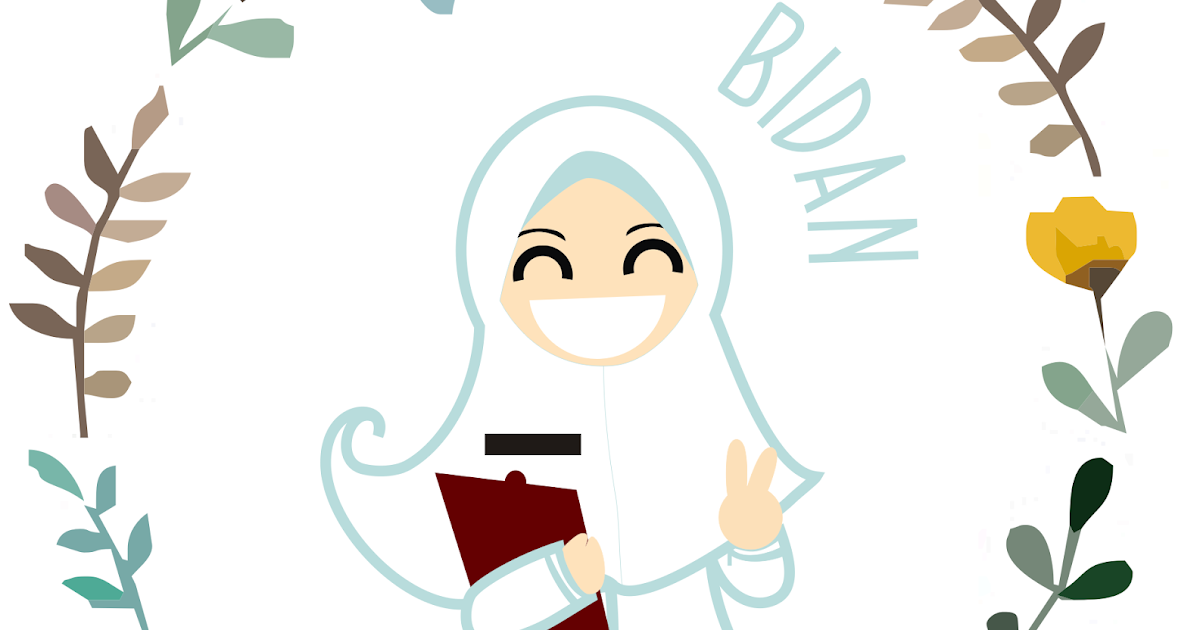 TUJUAN MATA KULIAH
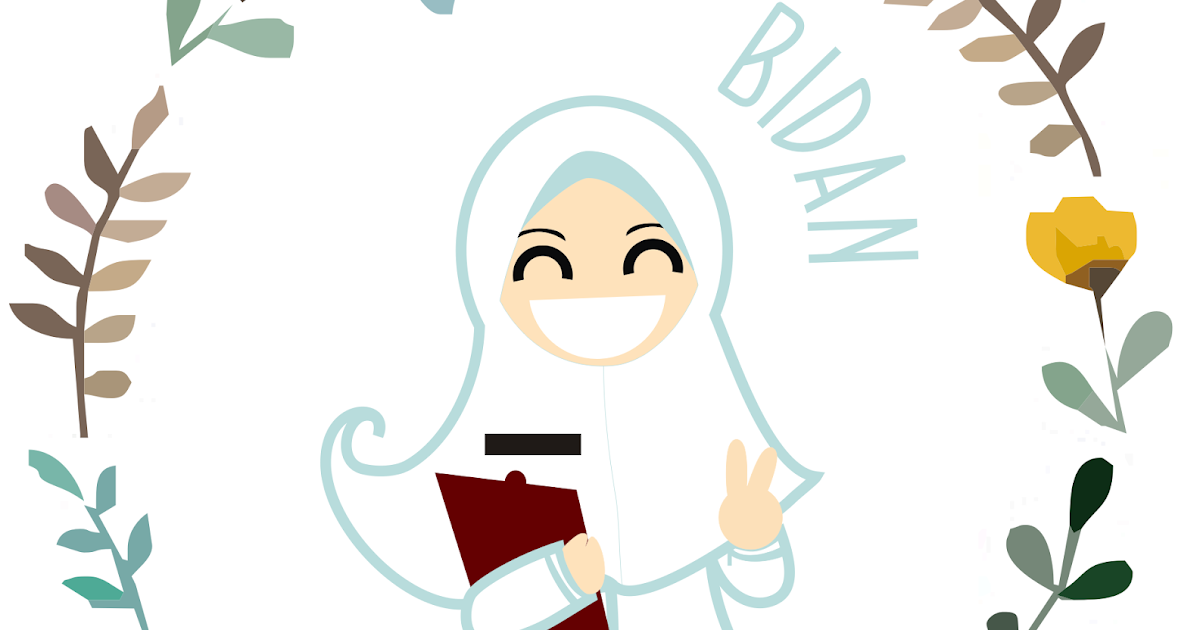 TUJUAN MATA KULIAH
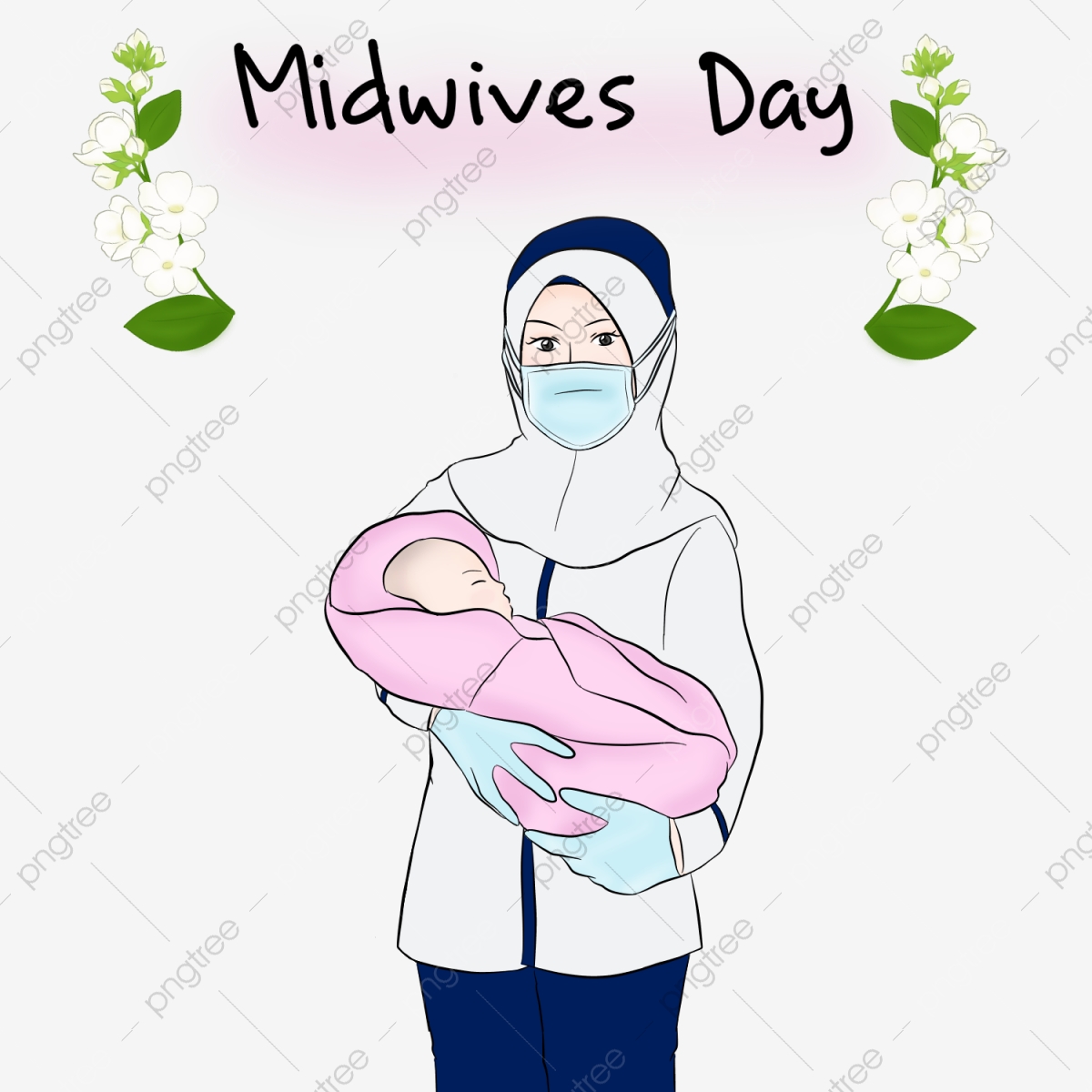 GARIS BESAR MATA KULIAH :
Ciri – ciri dan prinsip tumbuh kembang anak
Factor – factor yang mempengaruhi kulaitas tumbuh kembang anak
Aspek – aspek perkembangan
Periode tumbuh kembang anak
Beberapa ganggunan tumbuh kembang anak yang sering ditemukan
Stimulasi tumbuh kembang balita dan anak pra sekolah
Deteksi dini gangguan pertumbuhan
Deteksi dini gangguan perkembangan
Deteksi dini penyimpangan perilaku emosional
Deteksi dini gangguan pemusatan dan hiperaktivitas
Intervensi perkembangan
Evaluasi intervensi perkembangan
Rujukan dini penyimpangan perkembangan
Pencatatan dan pelaporan
SELAMAT BELAJAR